Подготовка и реализация энергосервисных контрактов на объектах бюджетной сферы
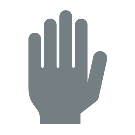 Карастелин Павел Сергеевич
Председатель совета Некоммерческое партнерство «Саморегулируемая организация энергетического обследования» (НП «СРО ЭО»)
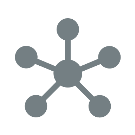 Член Межведомственной рабочей группы при Министерстве экономического развития РФ по эффективному взаимодействию с органами исполнительной власти субъектов Российской Федерации в области энергосбережения и повышения энергетической эффективности
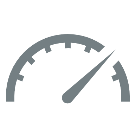 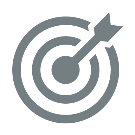 Эксперт-практик в области энергосервиса
Компетенции энергосервисного контракта(для специалистов бюджетной сферы)
Юридическое сопровождение
Технические вопросы
Экономика проекта
Координация действий всех заинтересованных сторон
Особенности закупочных процедур
Компетенции энергосервисного контракта(для специалистов бюджетной сферы)
Замена (модернизация) устаревшего оборудования, сокращение затрат на эксплуатацию, соблюдение требований СанПиН и прочее
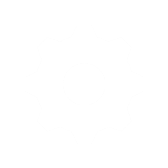 Технические службы
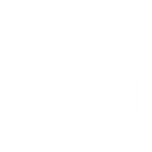 Уменьшение расходов на оплату ТЭР, эксплуатационных и прочих сопутствующих расходов
Экономические службы
Оценка правоприменимости исполнения договоров (контрактов), соответствие требованию действующего законодательства
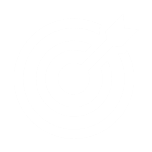 Юридические службы
Специфические особенности заключения ЭСК в соответствии со статьей 108 Закона о контрактной системе № 44-ФЗ (или 223-ФЗ)
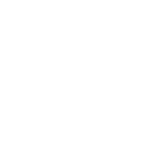 Конкурсные управляющие
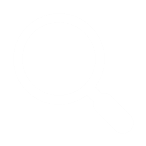 Соблюдение требований действующего законодательства, отчеты об исполнении и т.д.
Ответственные в органах власти
Преимущества ЭСК
Не требуется единовременных финансовых вложений Заказчика;
Исполнитель осуществляет мероприятия по энергосбережению за свой счет.

Оплата ЭСК по статье КОСГУ 223 «Коммунальные услуги» только за счет средств достигнутой экономии.

Часть достигнутой экономии по ЭСК остается в распоряжении Заказчика.

Повышение комфорта жизнедеятельности.

Гарантийные обязательства на весь срок действия ЭСК несет ЭСКО.

После завершения ЭСК оборудование переходит в собственность Заказчика без дополнительных расходов.	

Фиксируются лимиты потребления энергетического ресурса на уровне базового года.
Руб.
Экономия
Экономия
Оплата ресурсов до заключения ЭСК
Оплата энергосервисной компании
Оплата ресурсов после завершения ЭСК
Оплата ресурсов в период действия ЭСК
Завершение ЭСК
Заключение ЭСК
Требования к снижению объёмов 
потребления ТЭР и воды
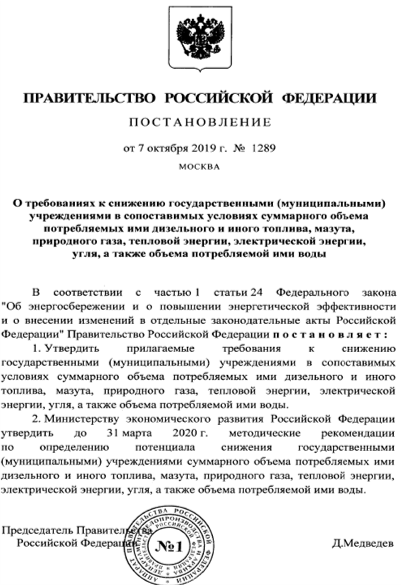 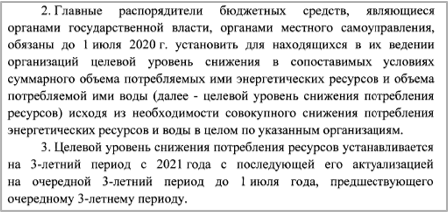 Установление целевого уровня снижения объемов потребления ТЭР и воды
Разработка или корректировка программ энергосбережения
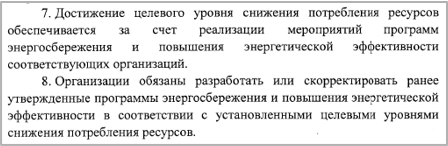 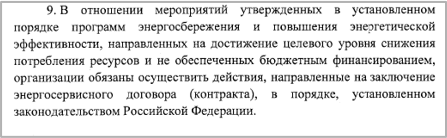 Заключение энергосервисных контрактов
Нормативное регулирование энергосервисной 
деятельности в бюджетной сфере
Постановление Правительства РФ от 18.08.2016 № 636 «О требованиях к условиям энергосервисного договора (контракта) и об особенностях определения начальной максимальной цены энергосервисного договора (контракта) (цены лота)»
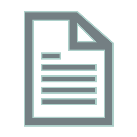 Федеральный закон от 05.04.2013 № 44-ФЗ «О контрактной системе в сфере закупок товаров, работ, услуг для обеспечения государственных и муниципальных нужд» (ст. 108)
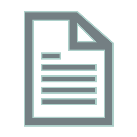 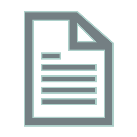 Бюджетный Кодекс Российской Федерации (ст. 72)
Федеральный закон от 23.11.2009 № 261-ФЗ «Об энергосбережении и о повышении энергетической эффективности и о внесении изменений в отдельные законодательные акты Российской Федерации» (ст. 19)
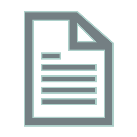 Приказ от 4 февраля 2016 года № 67 «Об утверждении методики определения расчетно-измерительным способом объема потребления энергетического ресурса в натуральном выражении для реализации мероприятий, направленных на энергосбережение и повышение энергетической эффективности»
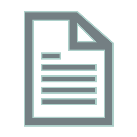 Перечень нормативных актов в сфере энергосбережения и повышения энергетической эффективности, размещен на сайте Национального центра энергоэффективности» (http://ncee.ru/zakonodatelstvo) в разделе ЗАКОНОДАТЕЛЬСТВО.
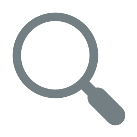 Практика реализации ЭСК
ЭСК по видам энергосберегающих мероприятий
Динамика заключенный ЭСК
11
83
4
70
18
Расторгнуто ЭСК
План до конца года
Всего ЭСК
На торгах
Комплексный подход к энергосервису
4
1
Популяризация энергосервисных контрактов
Контроль за реализацией контрактов
Системная работа – залог успешной реализации энергосервисных контрактов!
3
2
Координация подготовки проектов
Методологическое сопровождение
Взаимодействие РЦЭ, ИОГВ, ЭСКо
Семинары
(разъяснение особенностей и последовательности дальнейших действий)
Обследование
Подготовка отчетных документов по итогам обследования
Согласование отчетных документов 
(разъяснение подготовленных документов всем заинтересованным структурным подразделениям)
1
4
5
3
Обеспечение доступа, координация действий
РЦЭ
ИОГВ
РЦЭ
ЭСКо
РЦЭ
ИОГВ
РЦЭ
ИОГВ
Отбор пилотных объектов по критериям (аналитика данных ГИС)
Размещение КД
В формате определенном РЦЭ:
(Отчетные материалы, проект КД)
2
Проведение обследований
6
РЦЭ
ЭСКо
РЦЭ
ИОГВ
Расчёт, определение целесообразности, выбор объектов
ЭСКо
Благодарю за внимание!
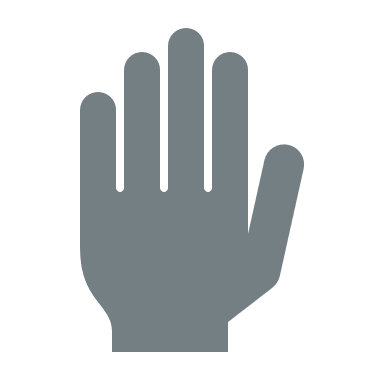 Карастелин Павел Сергеевич
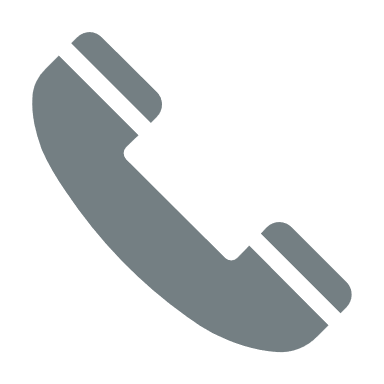 Телефон: +7 985 364-53-93
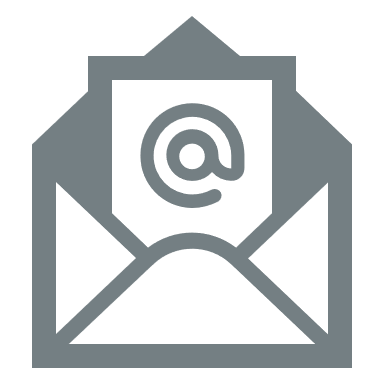 E-mail: pkarastelin@mail.ru